Strategia a kultura ( kultura zjada strategię na śniadanie)
1. Pojęcie i istota kultury organizacyjnej
2.Zależność pomiędzy strategią a kulturą
3. Dostosowanie kultury organizacyjnej do strategii. 
4. Wnioski końcowe
Typologia badań kultury organizacyjnej, opracowanie własne na podst. Smircich L.
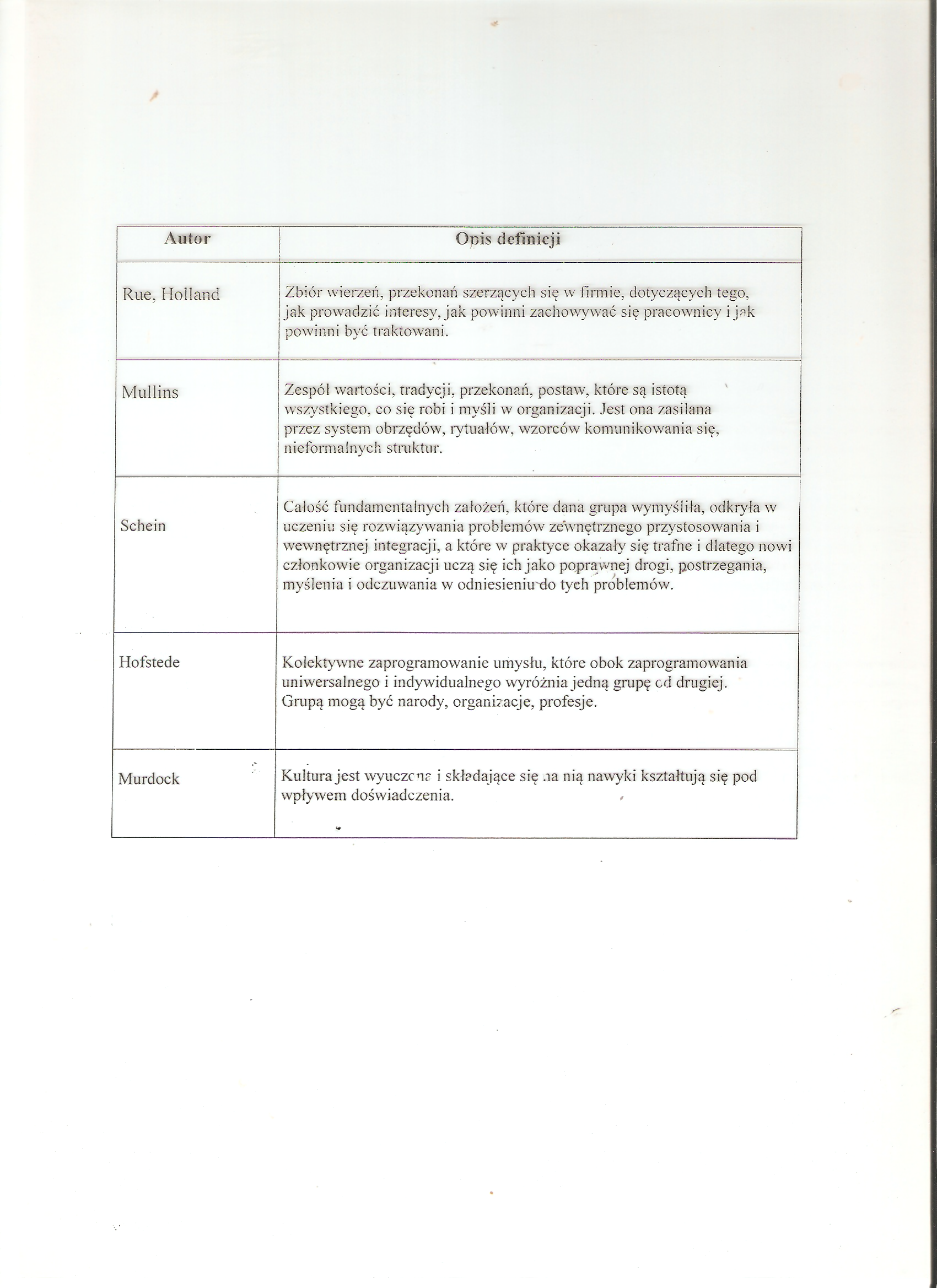 Kultura organizacyjna najczęściej jest  rozumiana jako zbiór/zestaw wartości charakterystycznych dla danej organizacji, determinujący postawy i zachowania pracowników, obecnie pojęcie kultury organizacyjnej jest uzupełniane pojęciem kultury jakości
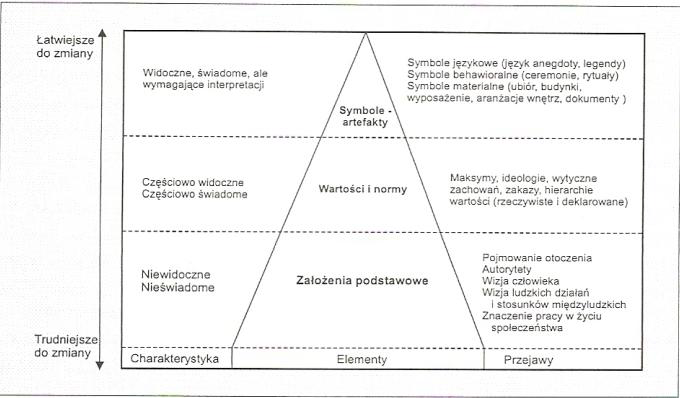 Diagnozę kultury ułatwia znajomość modelu  Schaina,  zasadniczym celem  diagnozy  kultury jest odkrycie wartości rzeczywistych, / przestrzeganych  w organizacji, to one mogą wychodzić naprzeciw strategii, podtrzymywać ją lub się z nią kłócić
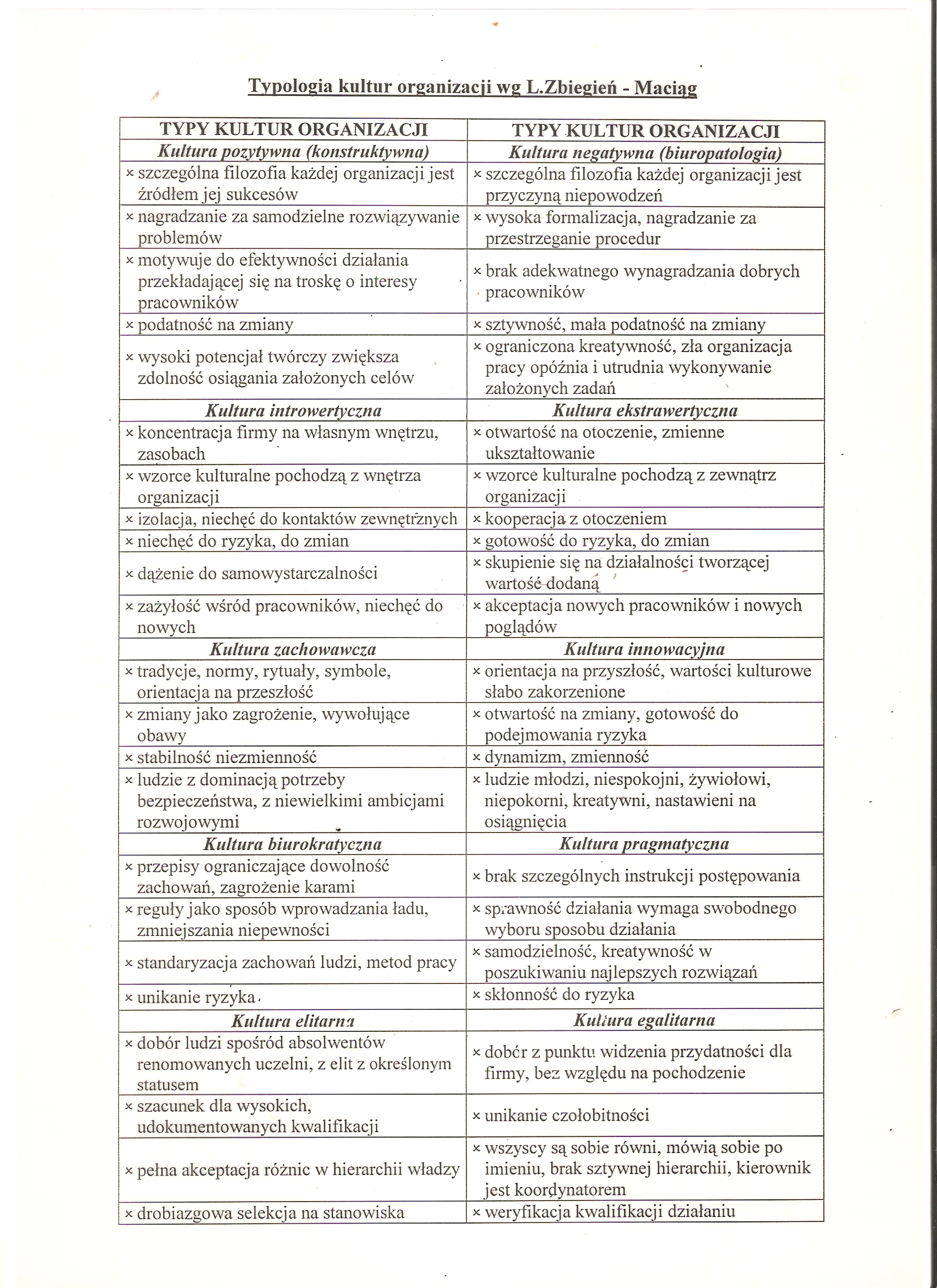 Typologie, profile kultur są narzędziem umożliwiającym wstępną diagnozę kultury, a tym samym przygotowanie programu zmian w zakresie dostosowania kultury organizacyjnej do strategii firmy
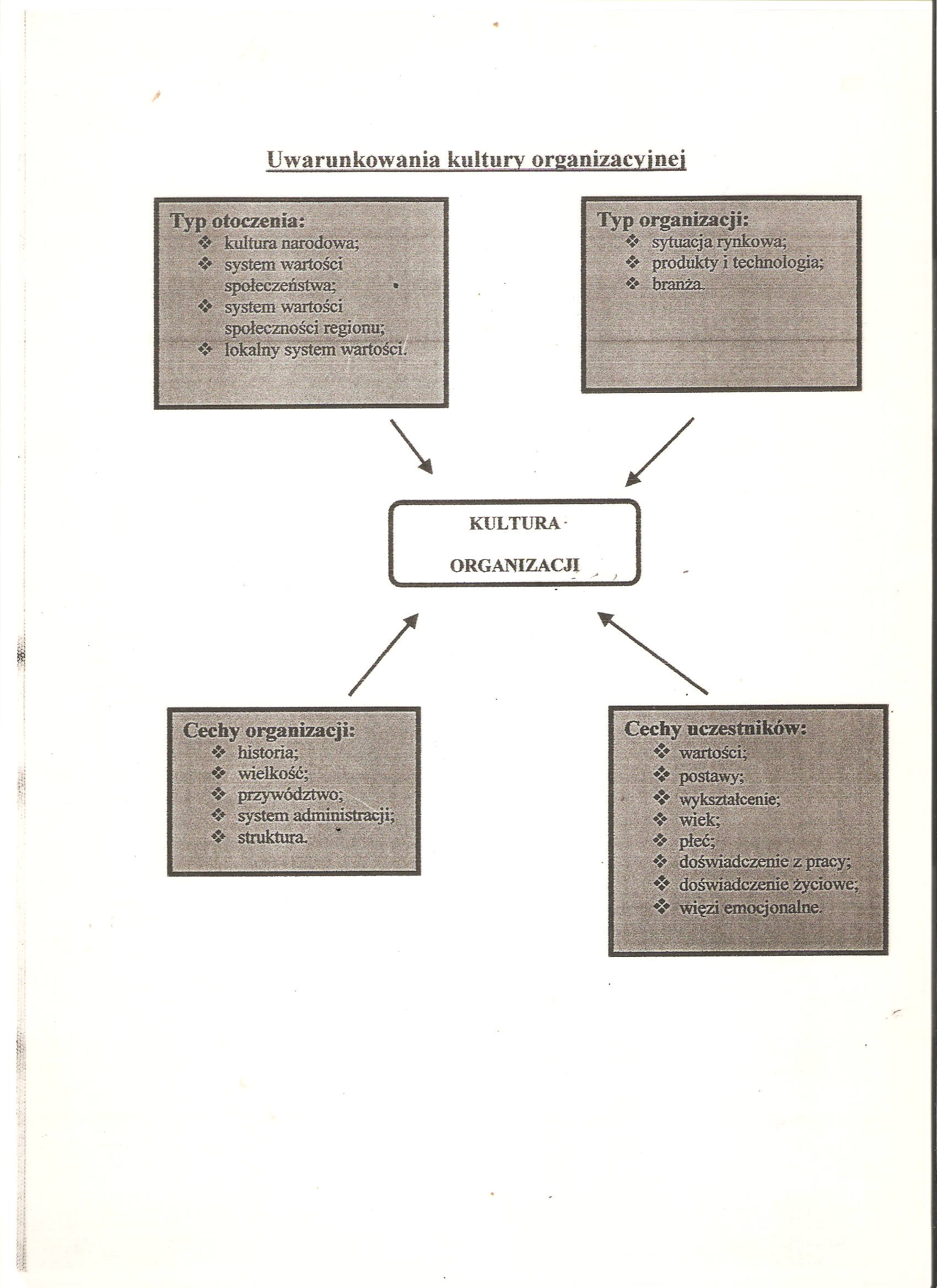 Lista czynników wpływających na kulturę jest coraz szersza, warto pamiętać o kulturze globalnej czy  wpływie klienta, partnera strategicznego czy dostawcy na przekształcanie kultury organizacyjnej
Strategia jest kompleksowym planem osiągania celów organizacji(Gryffin), Pozostałe elementy zarządzania: struktura, technologia a głównie kultura muszą podążać za strategią firmy 
kultura  musi być dostosowana do strategii, do tego potrzebny jest dłuższy horyzont czasu, kolejny slajd to propozycja planowej, ewolucyjnej zmiany kultury, pozwalającej na dostosowanie jej do strategii(Czerska)
Istnieje wiele propozycji planowej zmiany kultury w organizacji (wg .Dyera, Minera, Koźmińskiego), jedną z ciekawszych jest zaproponowana przez Czerską ((rys,), strategia jest tu  priorytetem , kulturę należy dostosować do  strategii
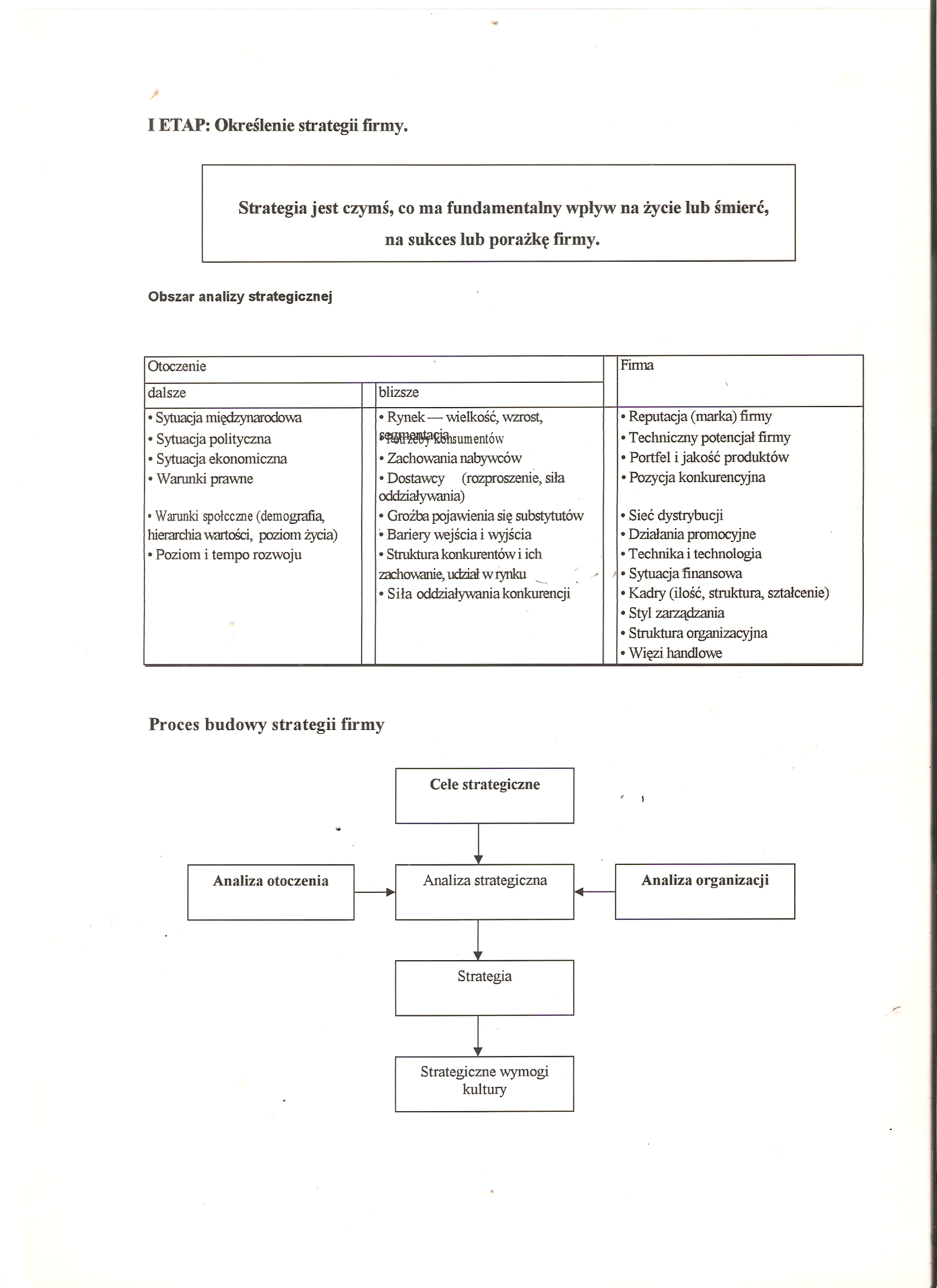 Czerska M., Zmiana kulturowa w organizacji
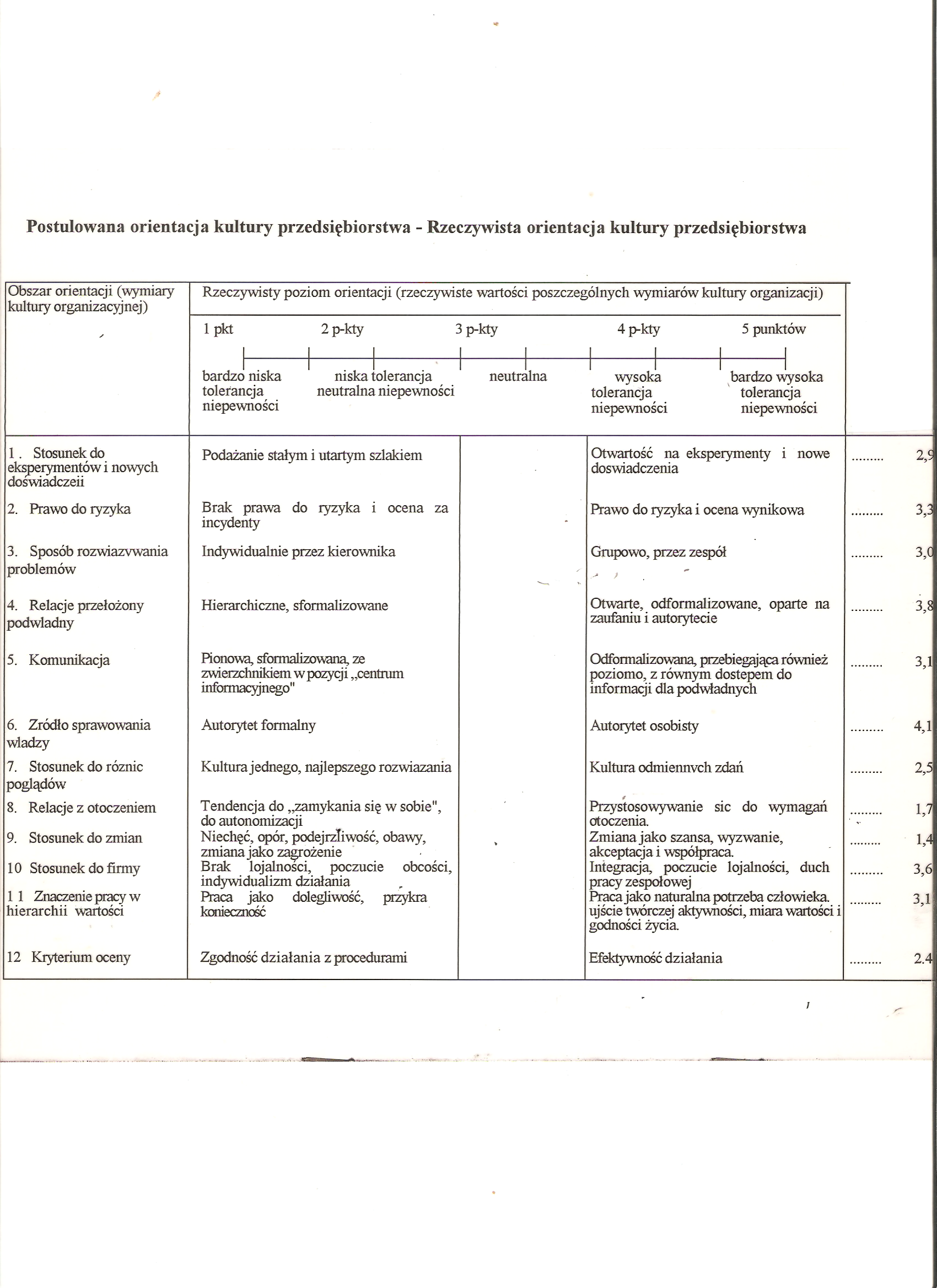 Przykład kwestionariusza ankiety pozwalającego na diagnozę wartości przestrzeganych w organizacji w zakresie ich dostosowania do strategii, propozycje planowej , ewolucyjnej zmiany kultury obalają mit opisujący kulturę jako zjawisko nie poddające się  planowym przekształceniom
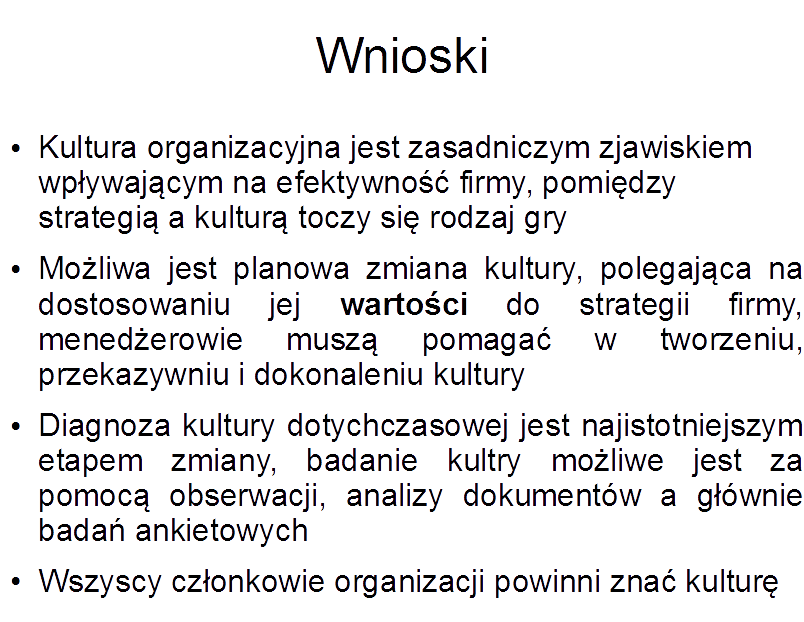 Literatura
Czerska M., Zmiana kulturowa w organizacji
Gryffin R., Podstawy zarządzania organizacjami
Obłój K., Strategia organizacji
Penc J. Strategie zarządzania
Stankiewicz D. Controlling kultury organizacyjnej w zakresie jej dostosowania do różnorodności
Stankiewicz D., Diagnoza kultury organizacyjnej a kształtowanie kultury jakości
Zbiegień-Maciąg L., Kultura w organizacji
Pytania kontrolne
Opisz propozycję planowej zmiany kultury organizacyjnej w kontekście realizacji strategii firmy 
Dlaczego etap diagnozy uznawany jest za najistotniejszy w procesie przeobrażania kultury?
Ustosunkuj się do stwierdzenia: nawyki, postawy, zachowania czy uprzedzenia  istniejące w kulturze organizacyjnej potrafią skutecznie zatrzymać najbardziej ambitną i dynamiczną strategię